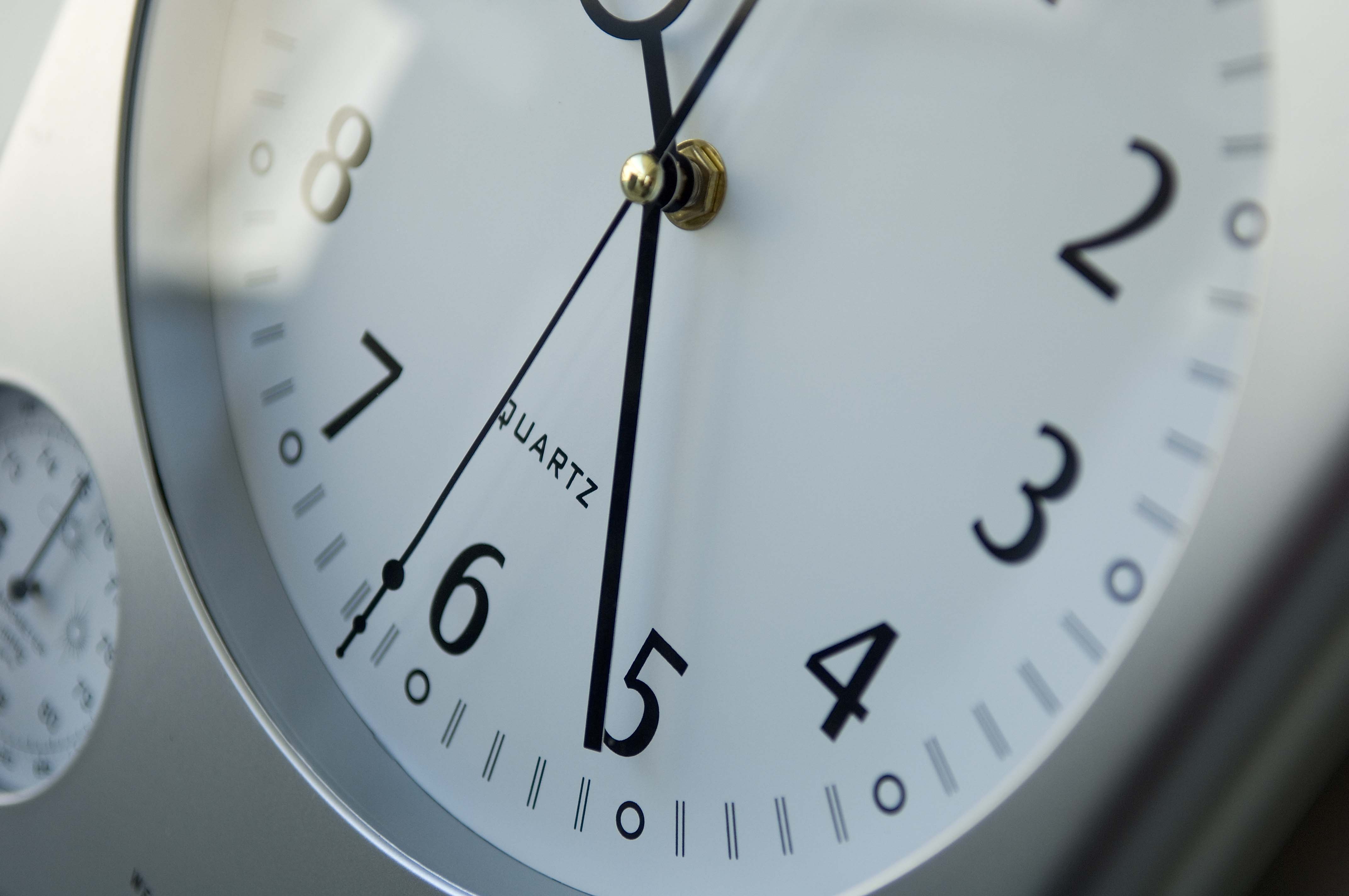 TIME MANAGEMENT
BY THE ACHIEVEMENT CENTER
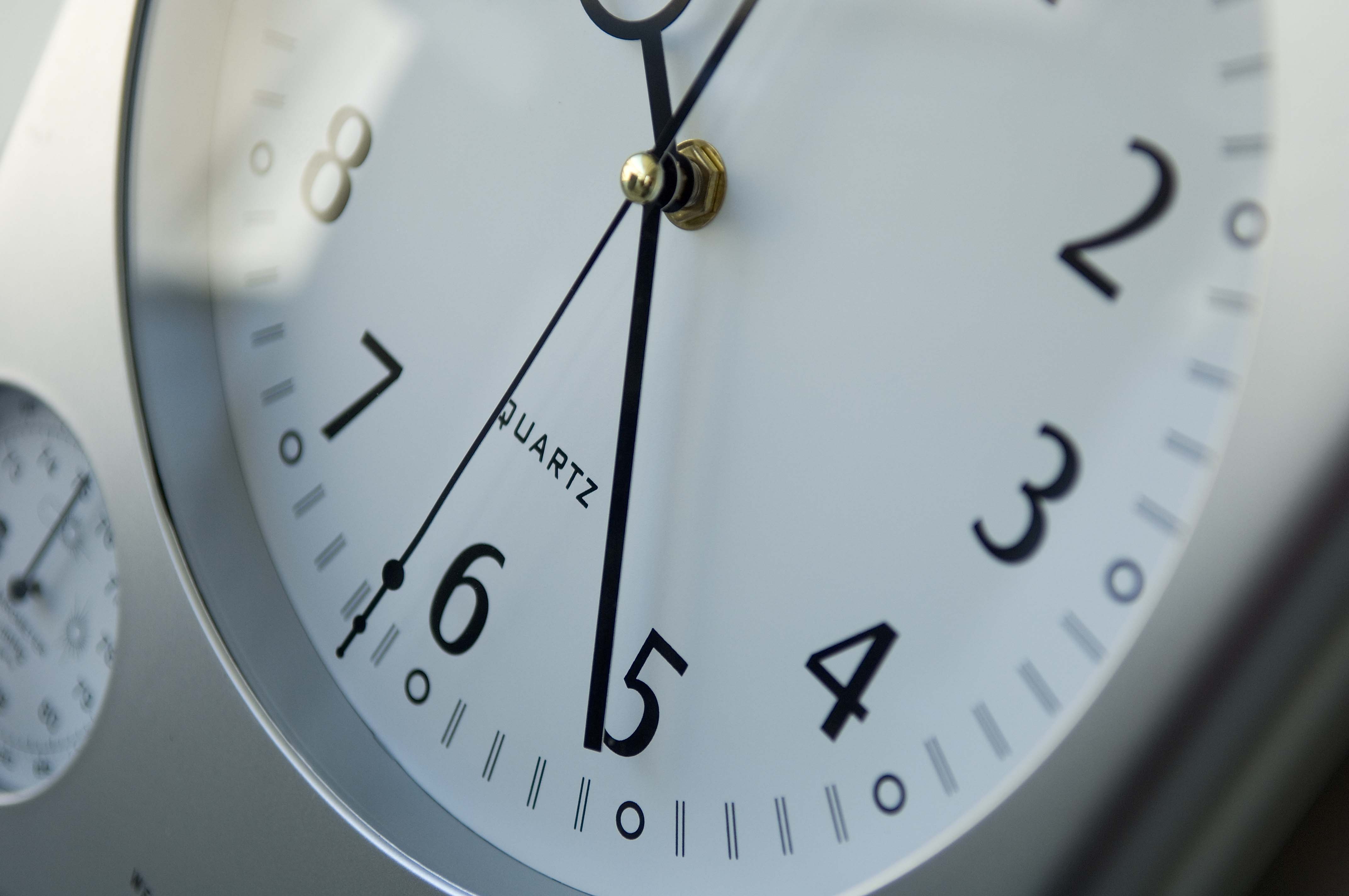 24 HOURS IN A DAY. TIME DOES NOT CHANGE SO WE NEED TO CHANGE
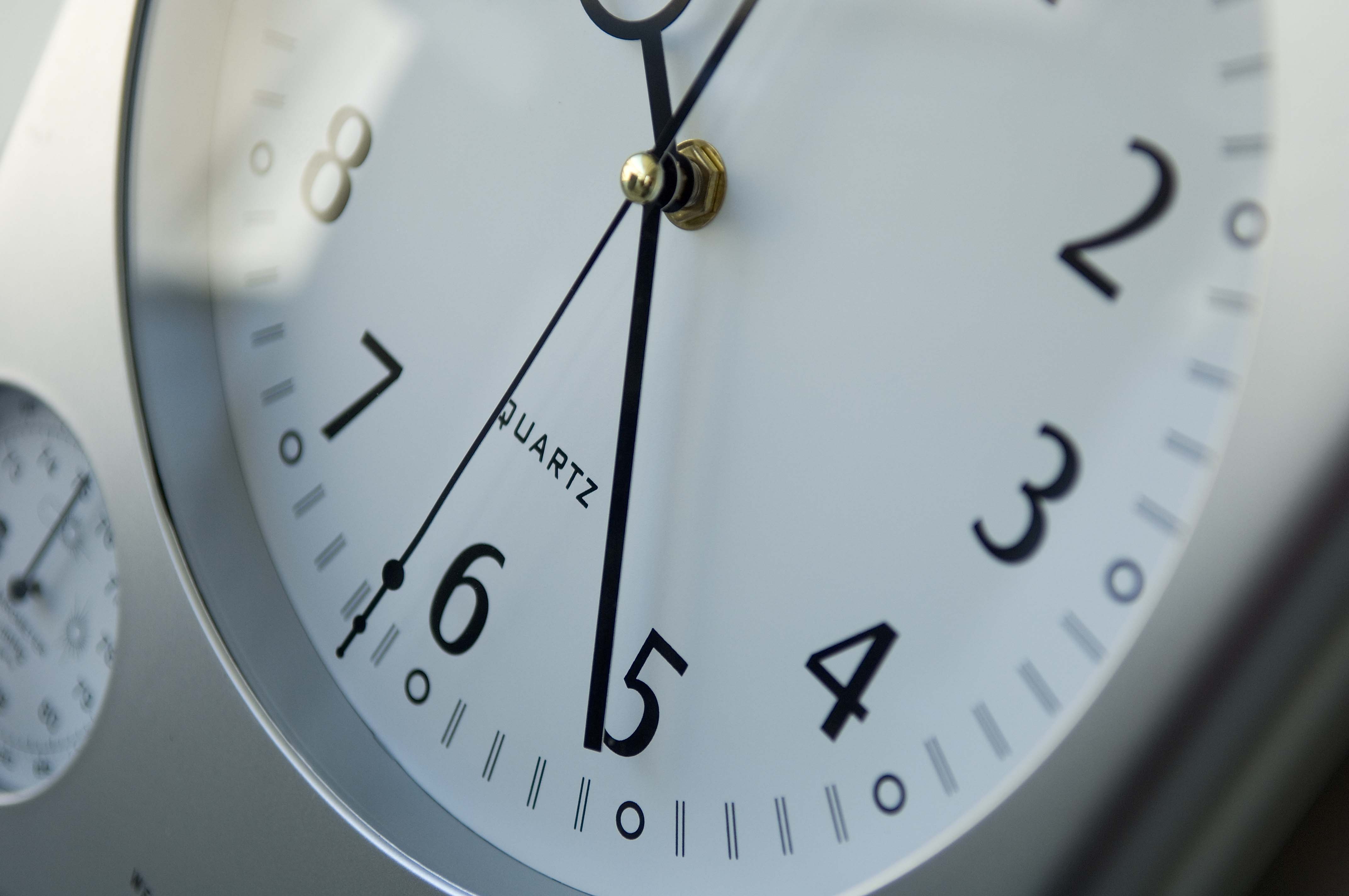 HOW ARE YOU SPENDING YOUR TIME?
Ask yourself, “How much time do I spend
 on the internet?”
 texting?”
 on the phone?”
 watching television?”
 just doing nothing?”
SET GOALS FOR YOURSELF
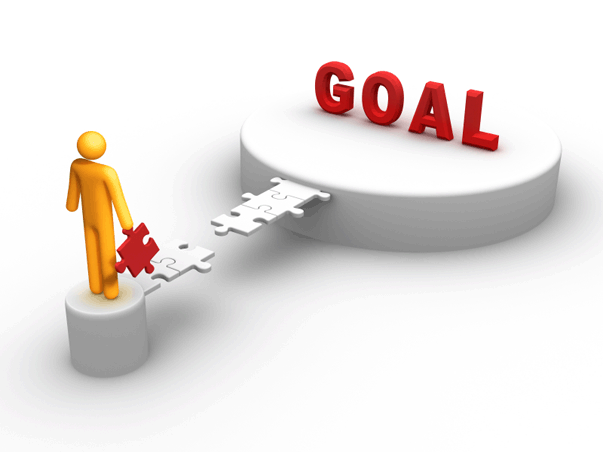 Plan
Track
Focus
TIME MANAGEMENT TOOLS
Know where your time is going
Have a plan on how you spend your time
Get a planner
Use your cell phone or PDA for important dates and events
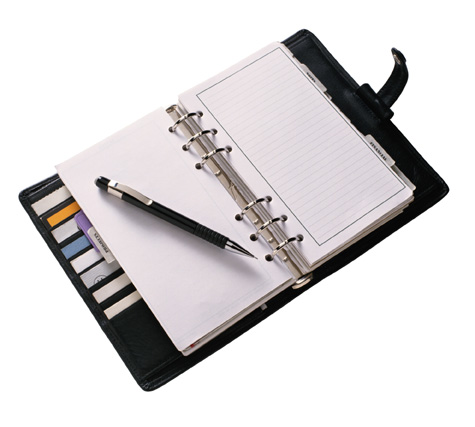 PRIORITIZE/DELEGATE
When setting tasks to be completed…ask yourself if they all need to be done in one day
Let other people help with tasks
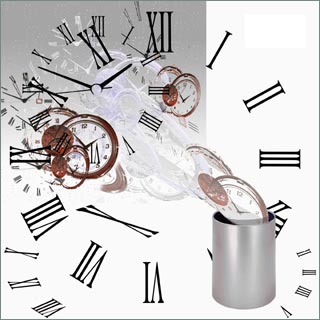 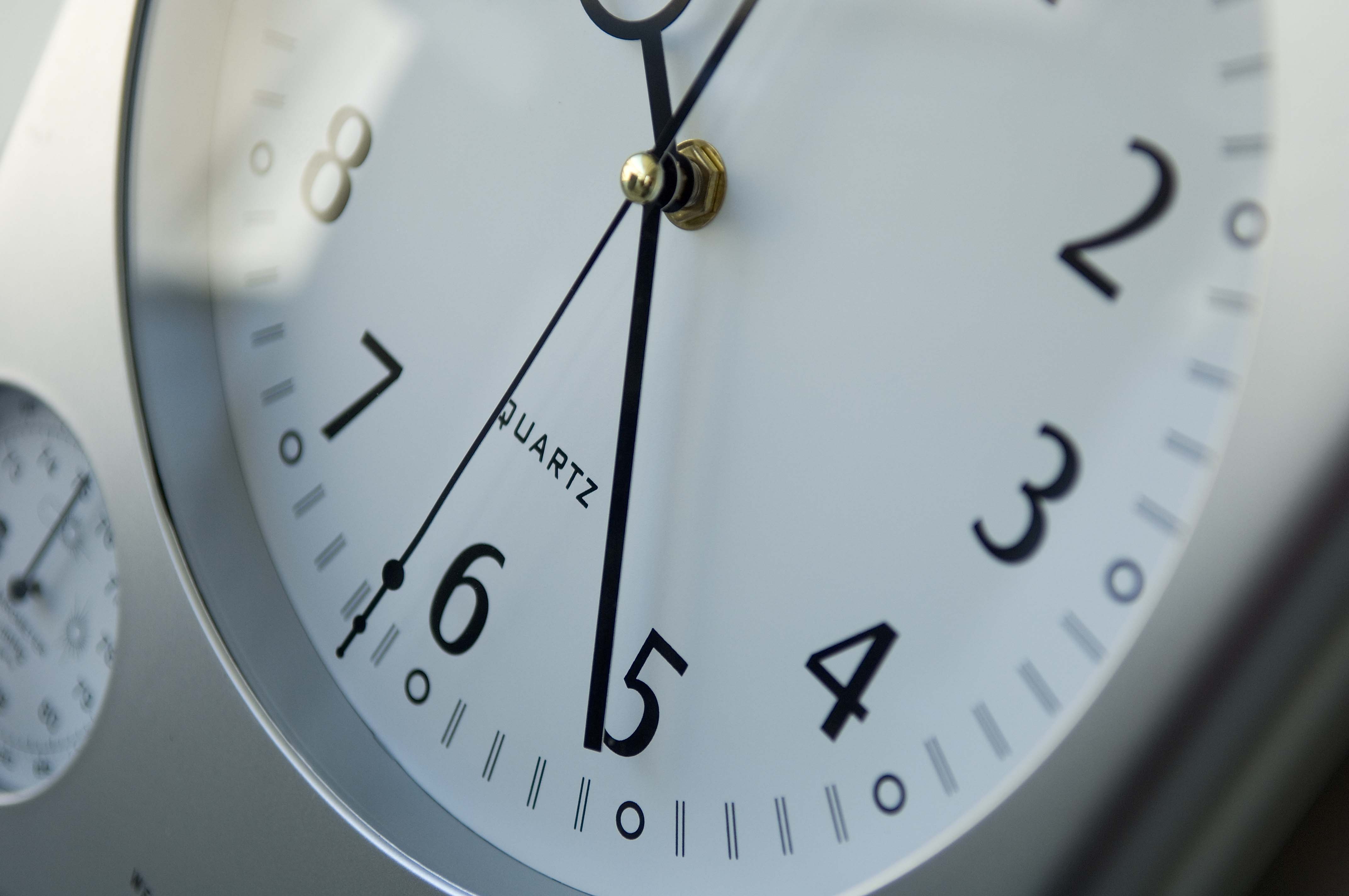 ROUTINES/TIME LIMITS
This creates more productivity
One in turn will get in the habit of doing certain tasks at certain times
Set time limits for tasks and stick to it
ORGANIZATION
Being organized will save a person time 
When looking for something it takes less time to find item when one is organized
Which one are you?
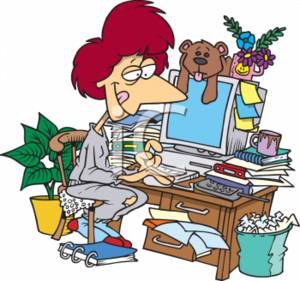 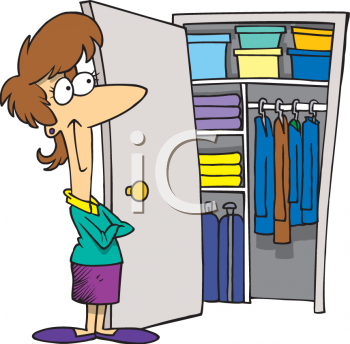 DO NOT WASTE TIME WAITING
If you have an appointment that is going to cause you to wait….take something with you to do while you wait
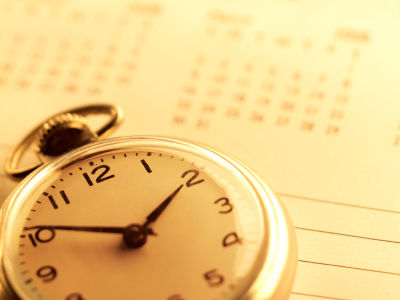 SURVEY
Please print the following survey and complete it
Once completed, turn it into your personal advisor, Clayton, Shannon, or Kristy.
How to manage your time? by George Mason University
1. A Personal Time Survey
To begin managing your time you first need a clearer idea of how you now use your time. The Personal Time Survey will help you to estimate how much time you currently spend in typical activities. To get a more accurate estimate, you might keep track of how you spend your time for a week. This will help you get a better idea of how much time you need to prepare for each subject. It will also help you identify your time wasters. But for now complete the Personal Time Survey to get an estimate. The following survey shows the amount of time you spend on various activities. When taking the survey, estimate the amount of time spent on each item. Once you have this amount, multiply it by seven. This will give you the total time spent on the activity in one week. After each item’s weekly time has been calculated, add all these times for the grand total. Subtract this from 168, the total possible hours per week.
Here We Go:
2. Study Hour Formula
To determine how many hours you need to study each week to get A’s, use the following rule of thumb. Study two hours per hour in class for an easy class, three hours per hour in class for an average class, and four hours per hour in class for a difficult class. For example, basket weaving 101 is a relatively easy 3 hour course. Usually, a person would not do more than 6 hours of work outside of class per week. Advanced calculus is usually considered a difficult course, so it might be best to study the proposed 12 hours a week. If more hours are needed, take away some hours from easier courses, i.e., basket weaving. Figure out the time that you need to study by using the above formula for each of your classes.
Easy class credit hours       ________ x 2 = _______
Average class credit hours ________ x 3 = _______
Difficult class credit hours  ________ x 4 = _______
Total    _______
Compare this number to your time left from the survey. Now is the time when many students might find themselves a bit stressed. Just a note to ease your anxieties. It is not only the quantity of study time but also it’s quality. This formula is a general guideline. Try it for a week, and make adjustments as needed.